繩子重疊的連比長度
如圖，將一白繩的     與一紅繩的     重疊並以膠帶黏合，形成一條長為 238 公分的繩子。求並未黏合前，兩繩長度相差多少公分? 
(A) 14   (B) 17   (C) 28   (D) 34                                                                                              【94 基測 I.  第 27 題】
重疊黏合處
線上講解
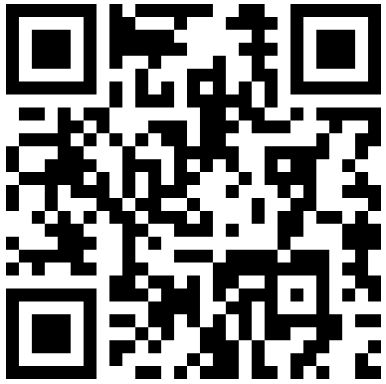 學生練習
在數線上有 A(–2)、B(9) 兩點，在 AB 上取 C，使得 AC：CB = 2：5，在 BC 上取 D，使得 CD：DB = 3：2，則 D 點坐標為何?
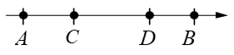 解答：